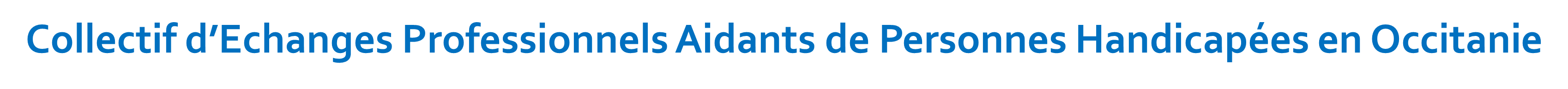 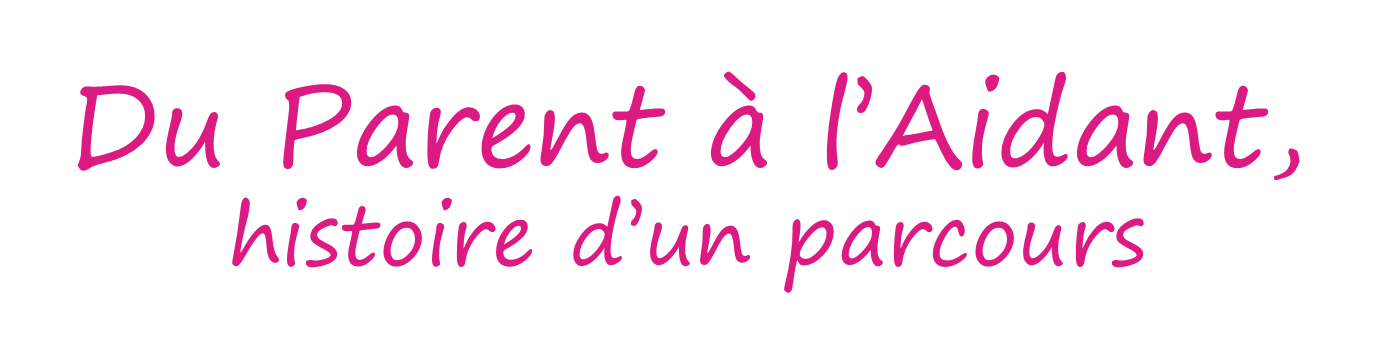 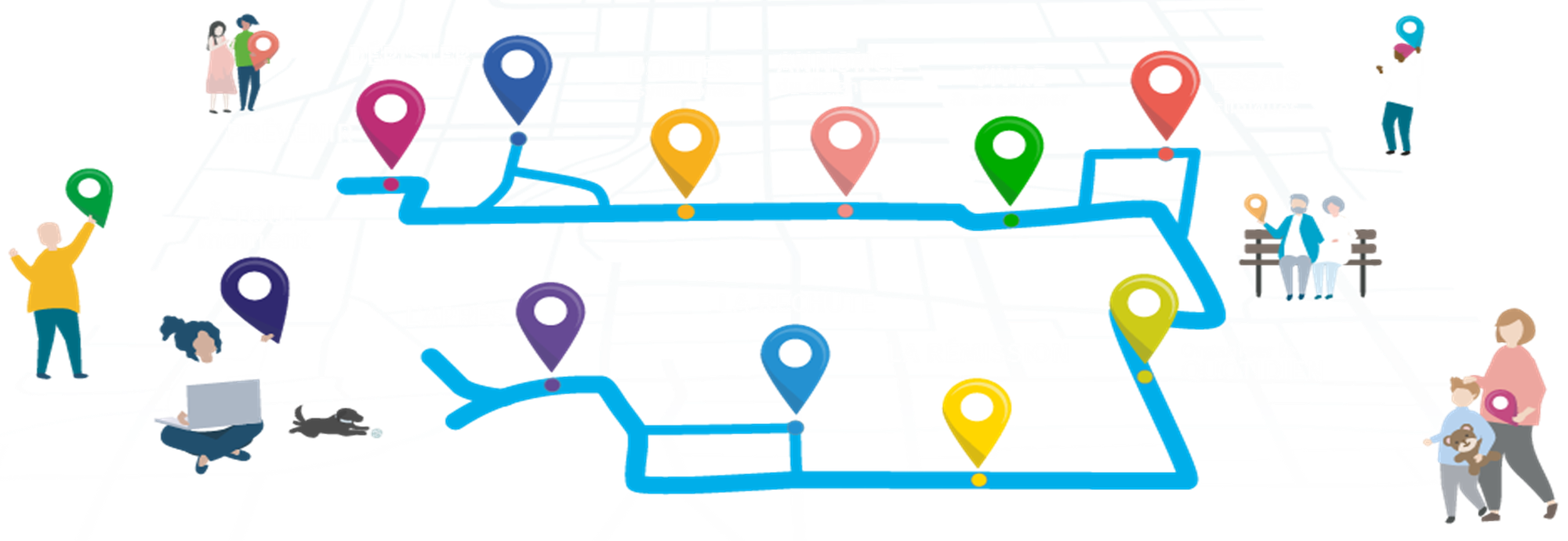 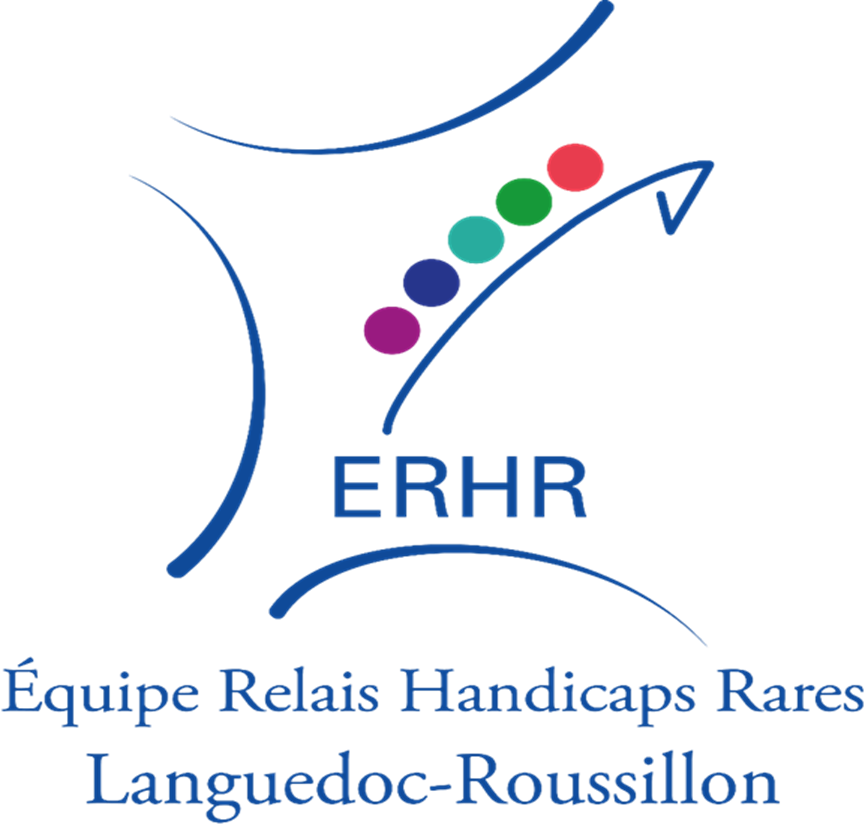 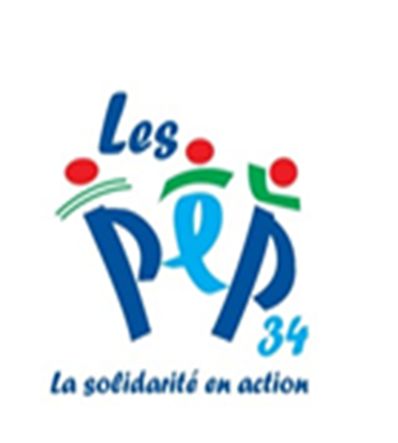 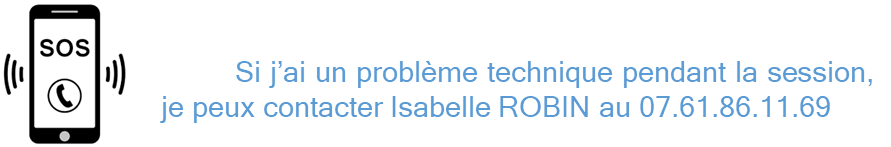 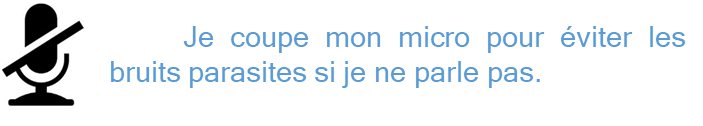 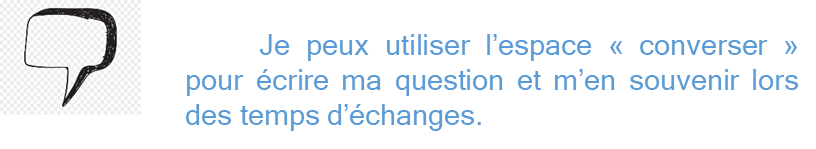 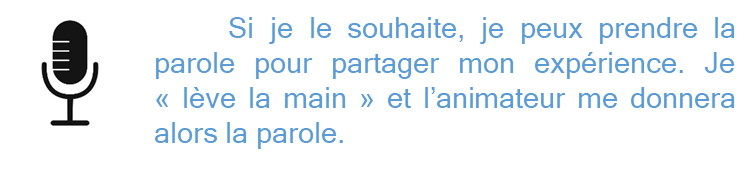 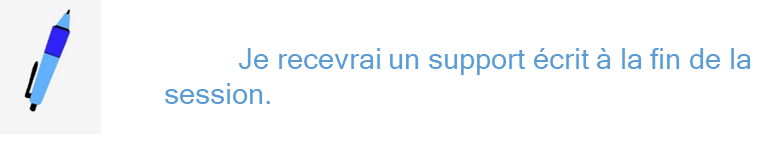 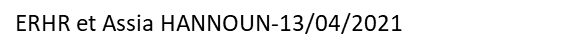 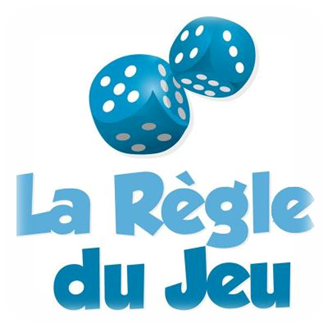 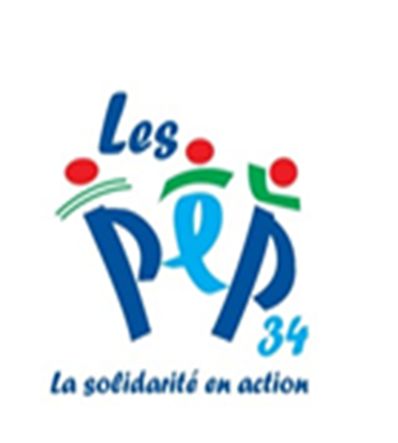 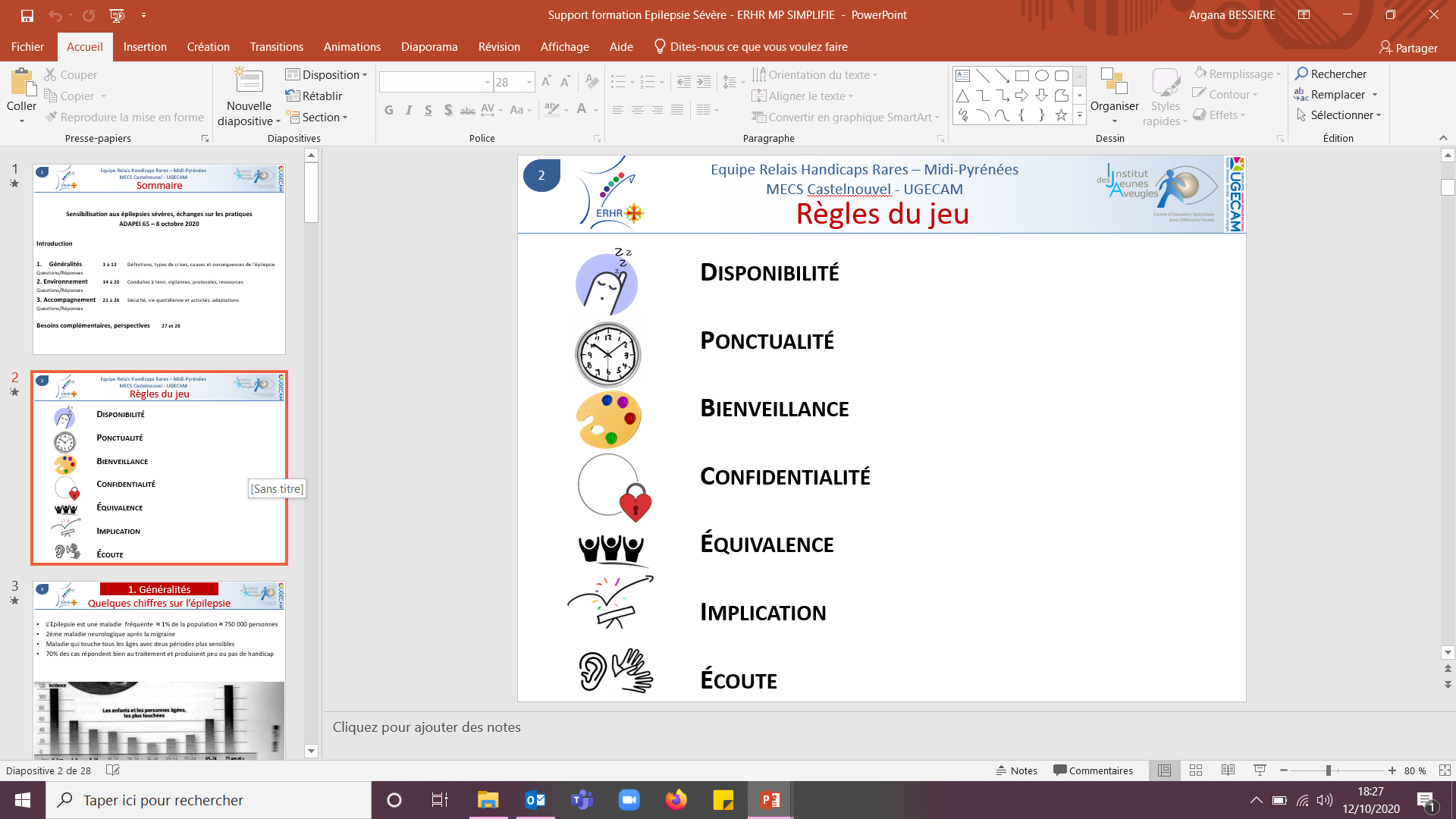 Disponibilité

Ponctualité

Bienveillance

Confidentialité Droit à l’image

Equivalence

Implication

Ecoute

Droit à l’erreur
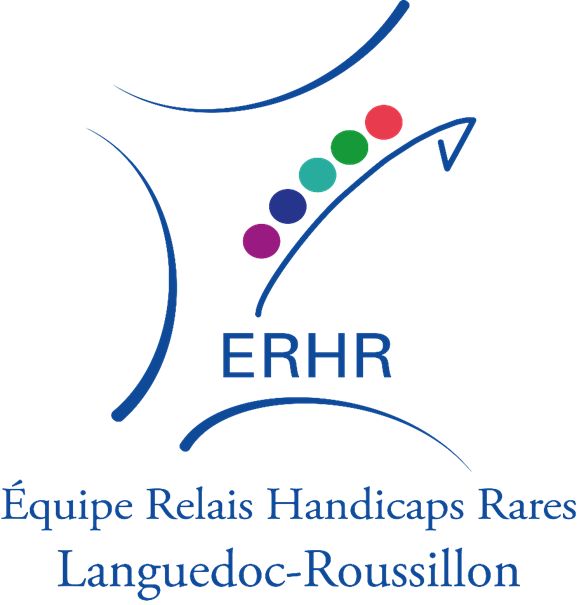 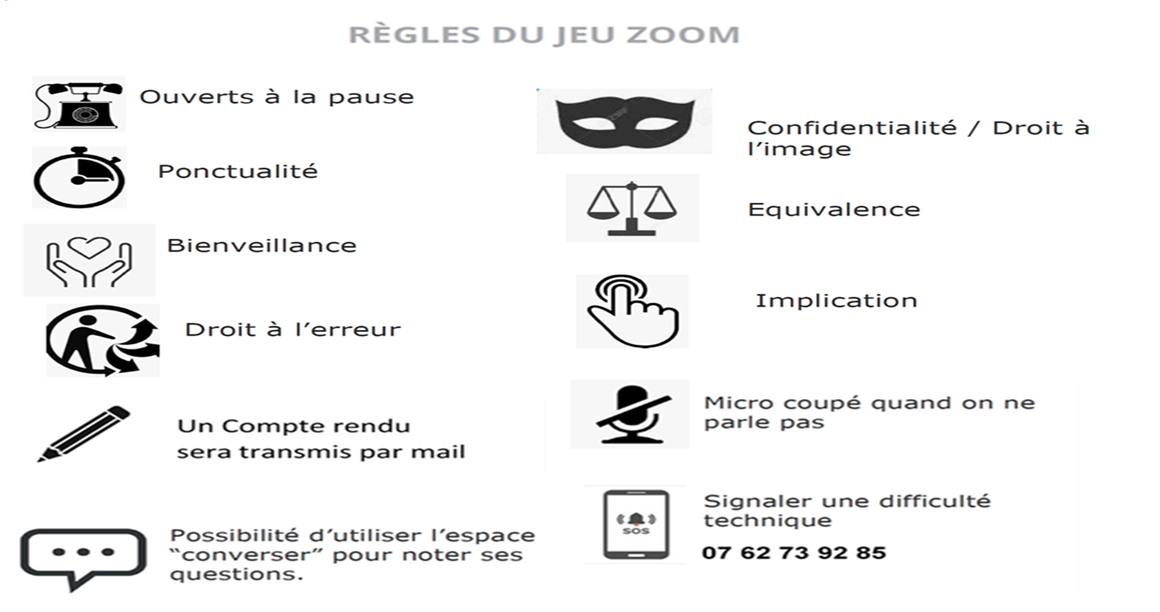 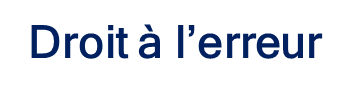 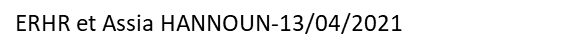 Ma Météo intérieure
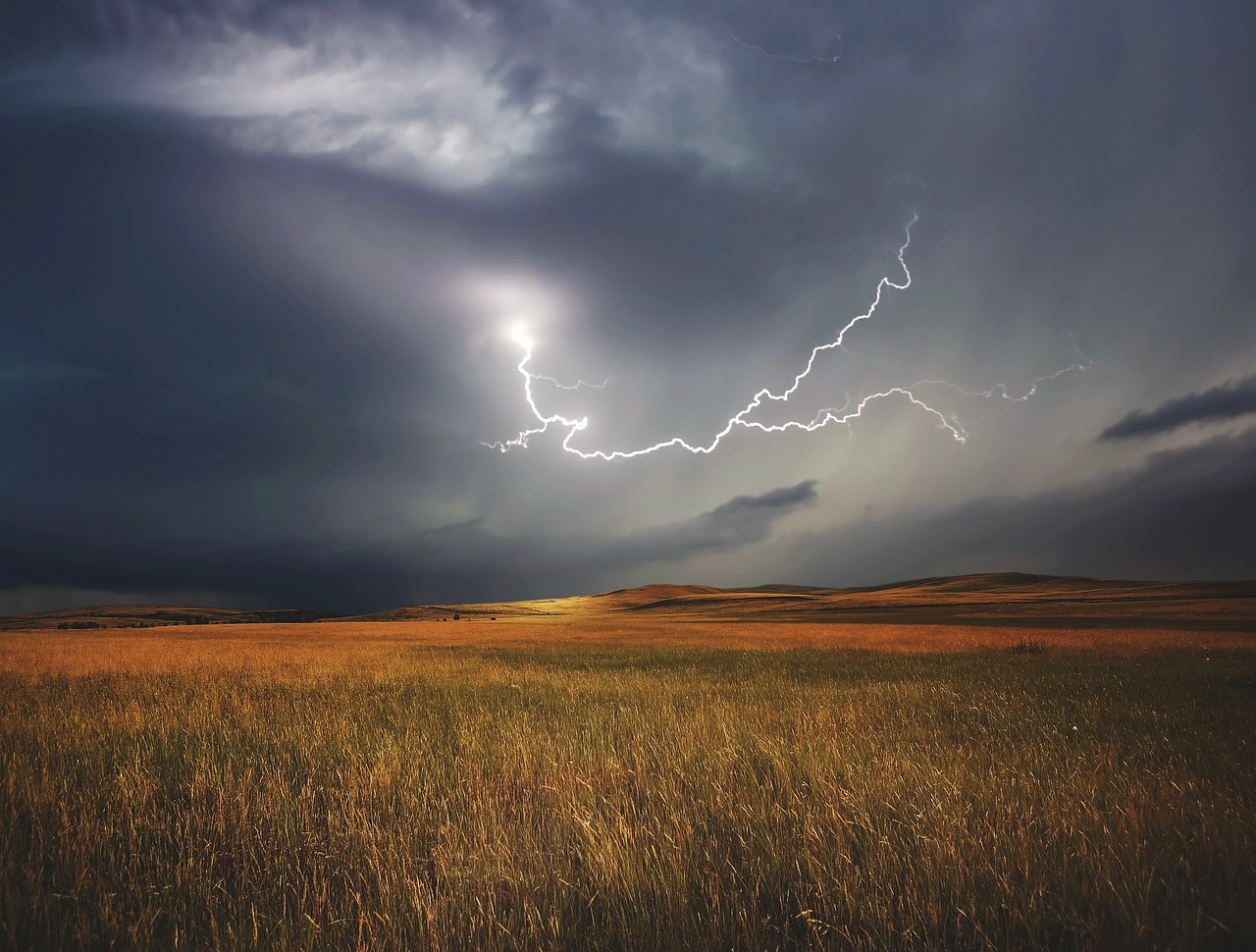 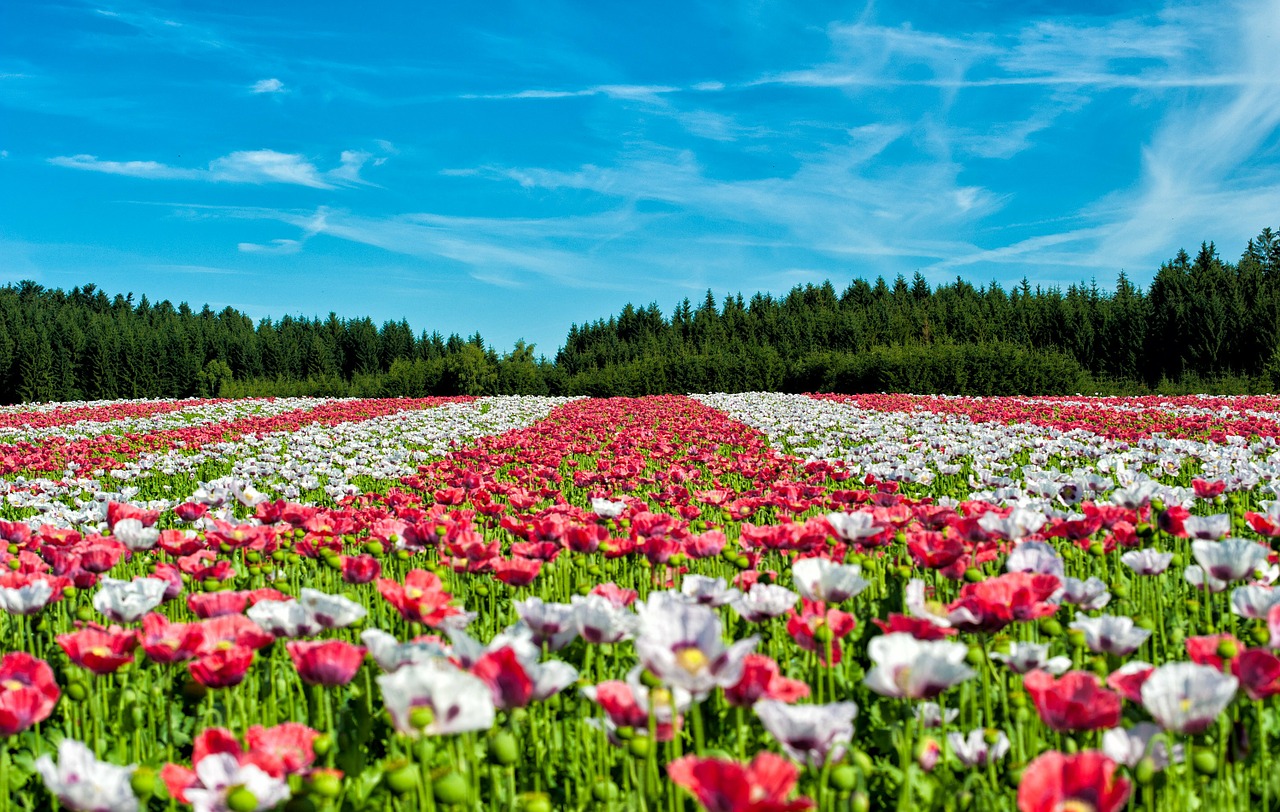 Orageux
Ensoleillé
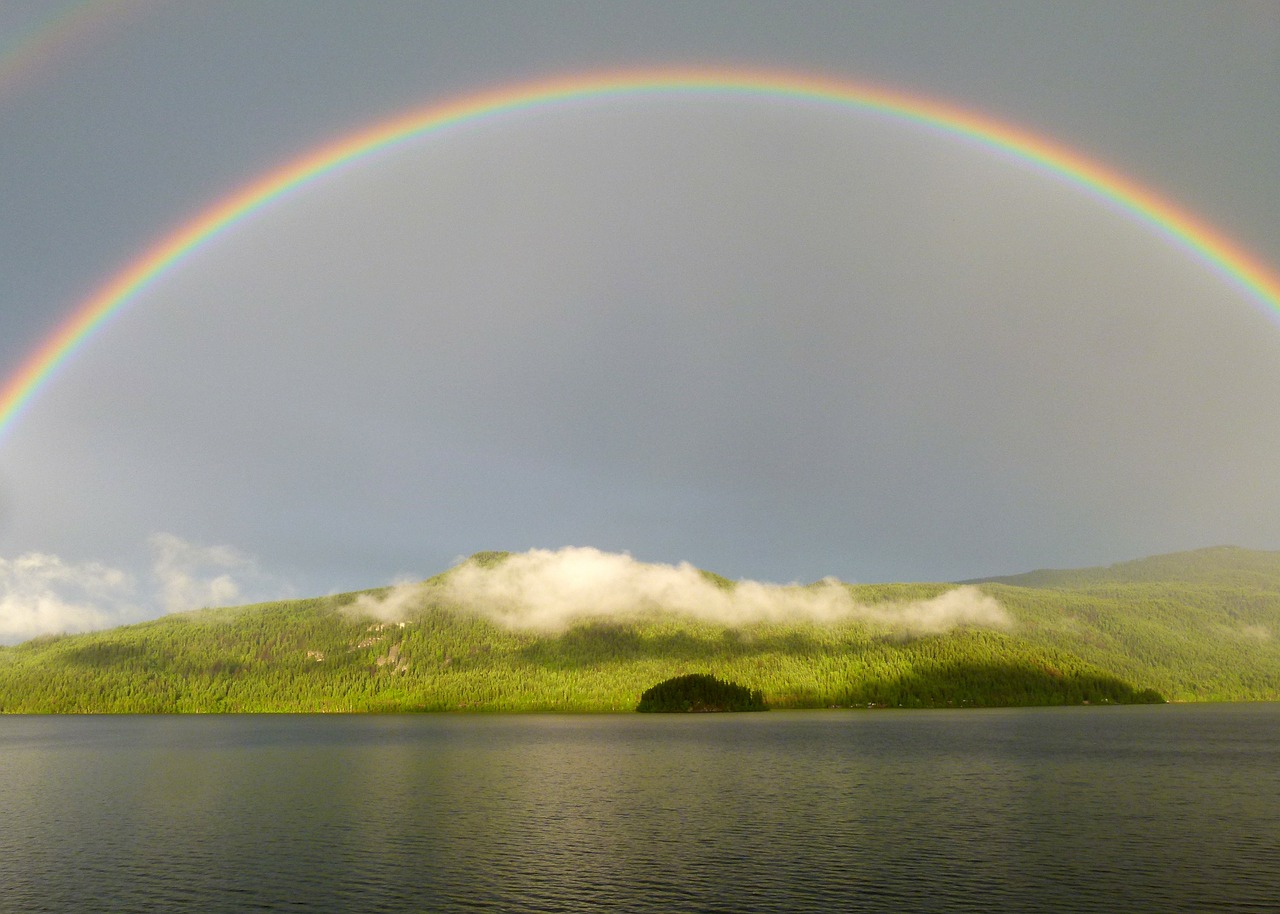 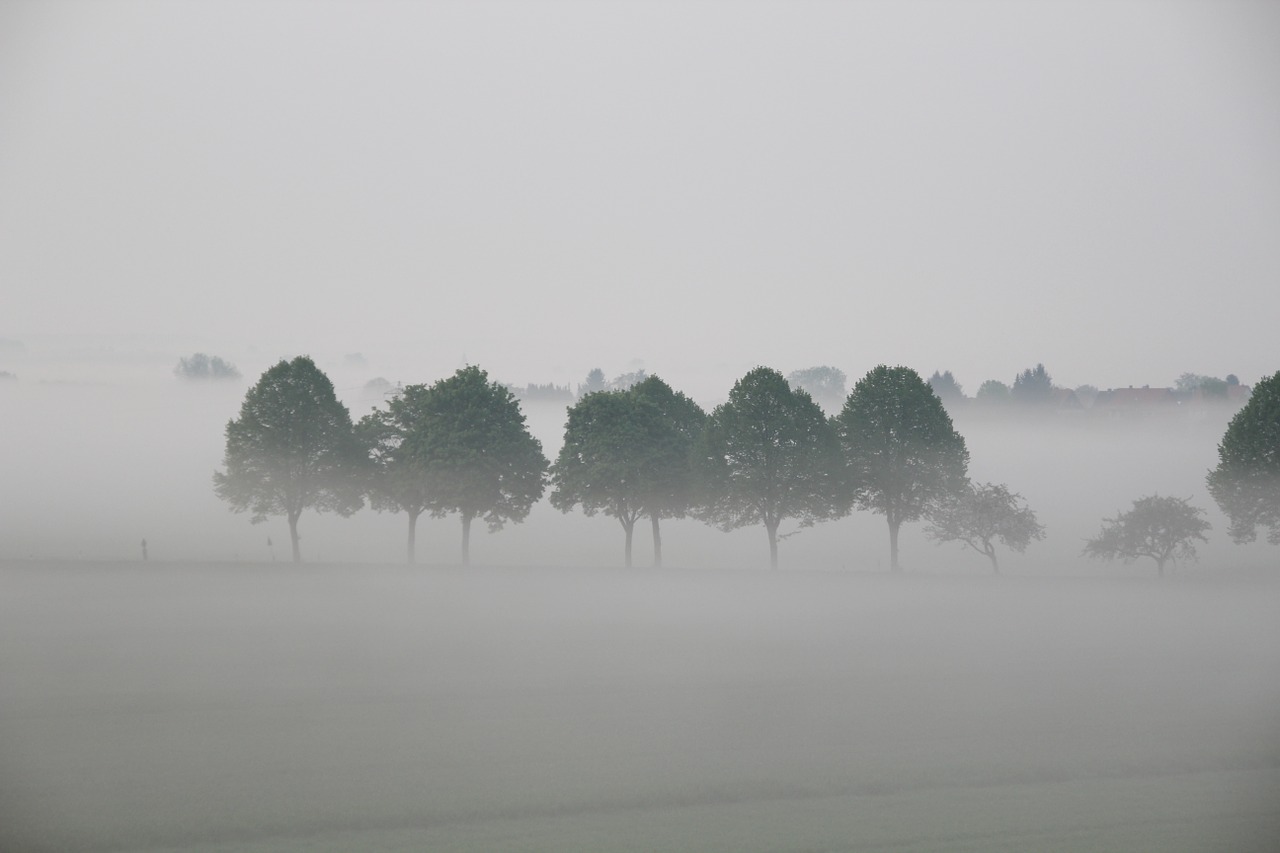 Eclaircie
Brumeux
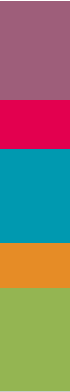 S’accorder du temps
Comprendre les mécanismes de l’épuisement 
Identifier les ressources, outils et moyens pour prendre soin de soi.
Ce qui reste une charge dans mon quotidien  Intégrer le prendre soin de soi dans son rythme de vie 
Solutions, idées, astuces permettant de s’accorder du temps
PROGRAMME DELA MATINEE
Pourquoi s’accorder du temps ?
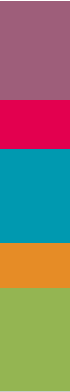 Qu’est-ce que pour vous prendre du temps pour soi ?
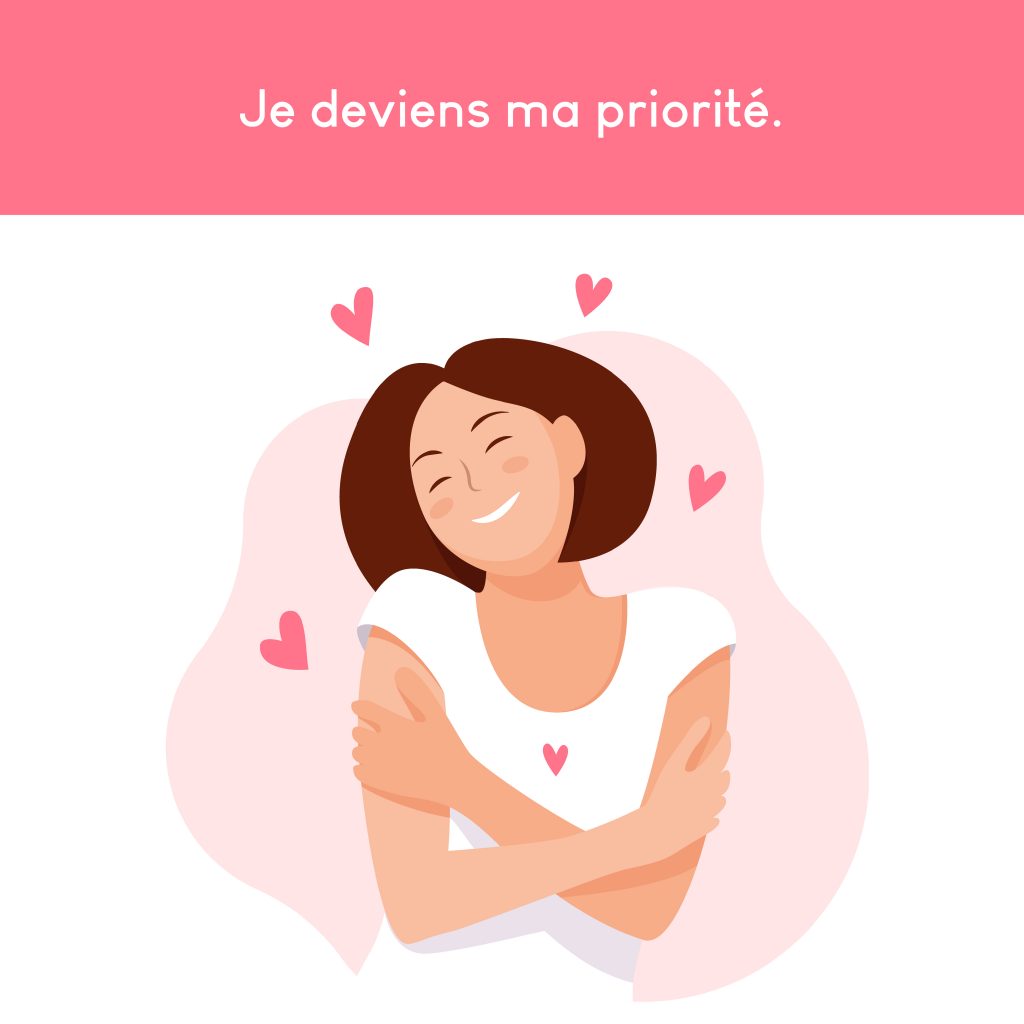 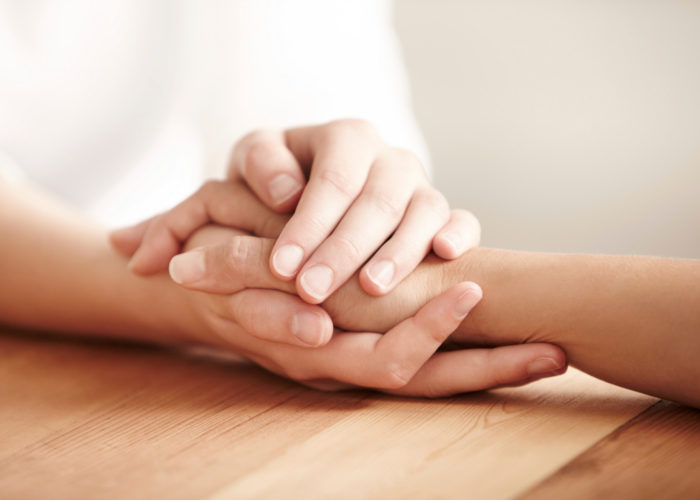 La relation d’aide engendre un impact sur la santé  :
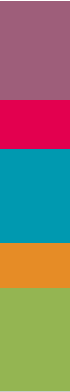 90% Se sentent fatigués et stressés
54% Impact sur la santé
70 % Pas de temps pour les loisirs
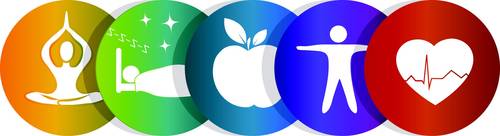 48 % Développeront une maladie chronique
61% Problèmes de sommeil
Sources : Diagnostic territorial Alès  Cévennes 2018
Enquête nationale à destination des aidants 2013
Pourquoi je réagis ainsi ?

Les phases qui amènent à l’état d’épuisement :
Comprendre les mécanismes de l’épuisement
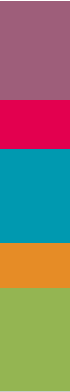 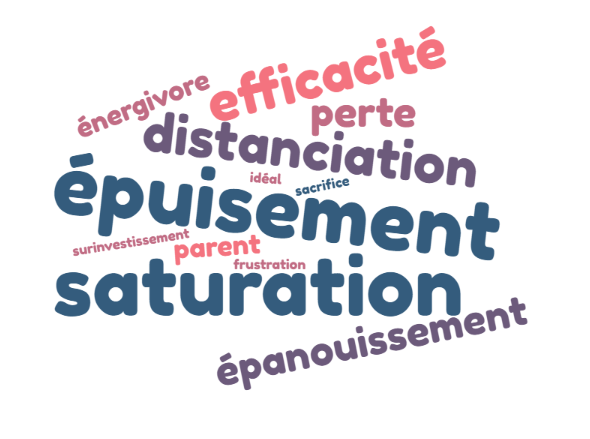 Pourquoi je réagis ainsi ?

Nous tombons dans l’épuisement quand les facteurs de stress s’accumulent …

	Il est donc nécessaire d’identifier quelles sont les 	ressources que nous pouvons mobiliser afin de contre 	balancer le « fardeau » de l’aidant.
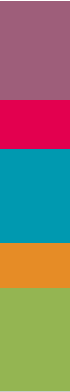 Identifier les ressources, outils et moyens de prendre soin de soi.
Quels sont selon vous les freins et les facilitateurs permettant de s’accorder du temps pour soi ?
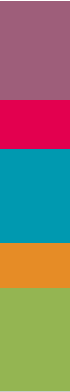 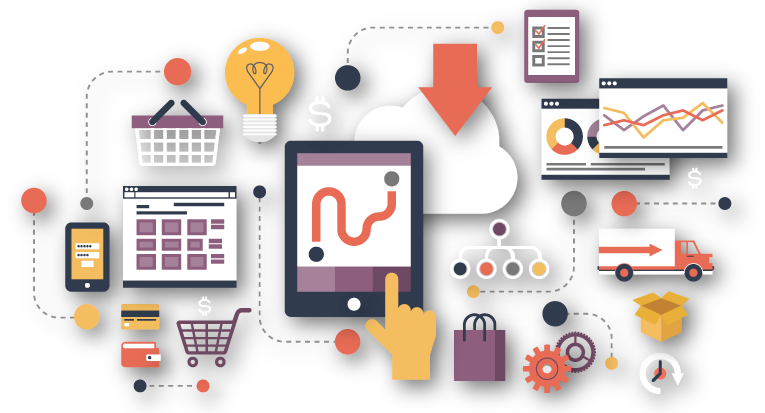 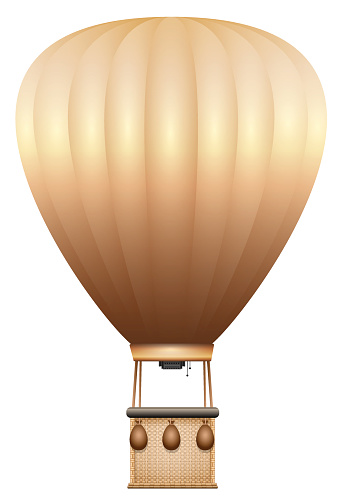 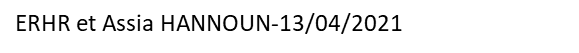 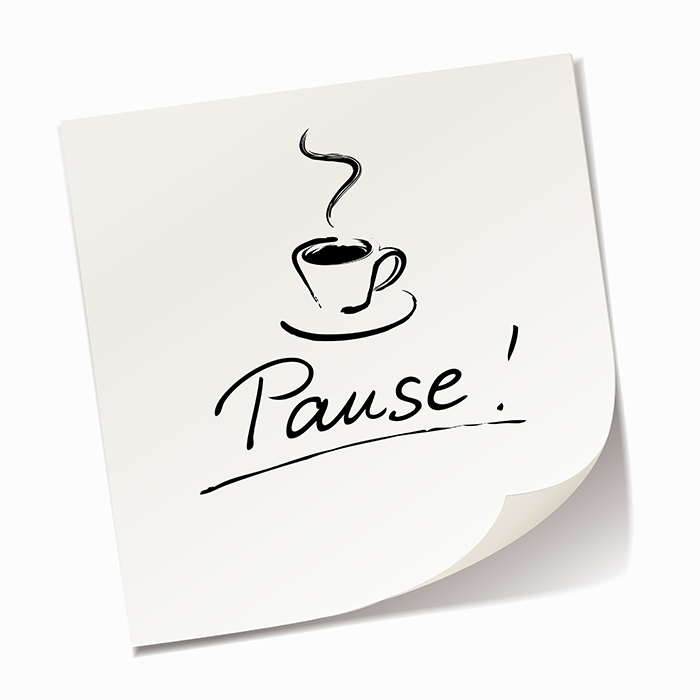 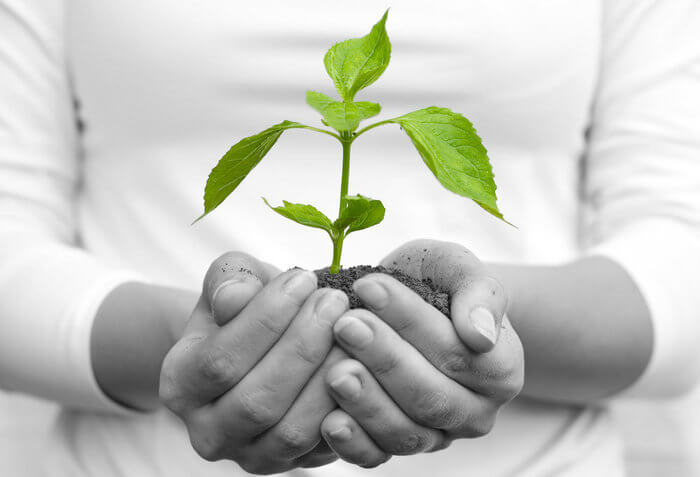 Comment intégrer le prendre soin de soi dans son rythme de vie ?
Comment hiérarchiser ses priorités pour trouver du temps pour soi ?











Matrice d’Eisenhower
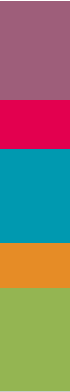 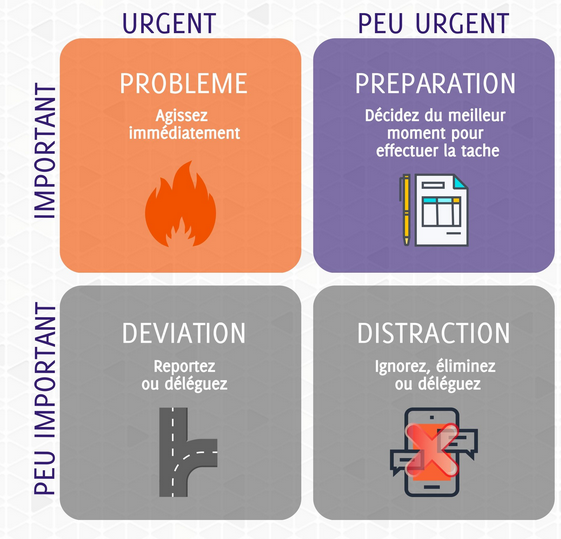 Comment hiérarchiser ses priorités pour trouver du temps pour soi ?
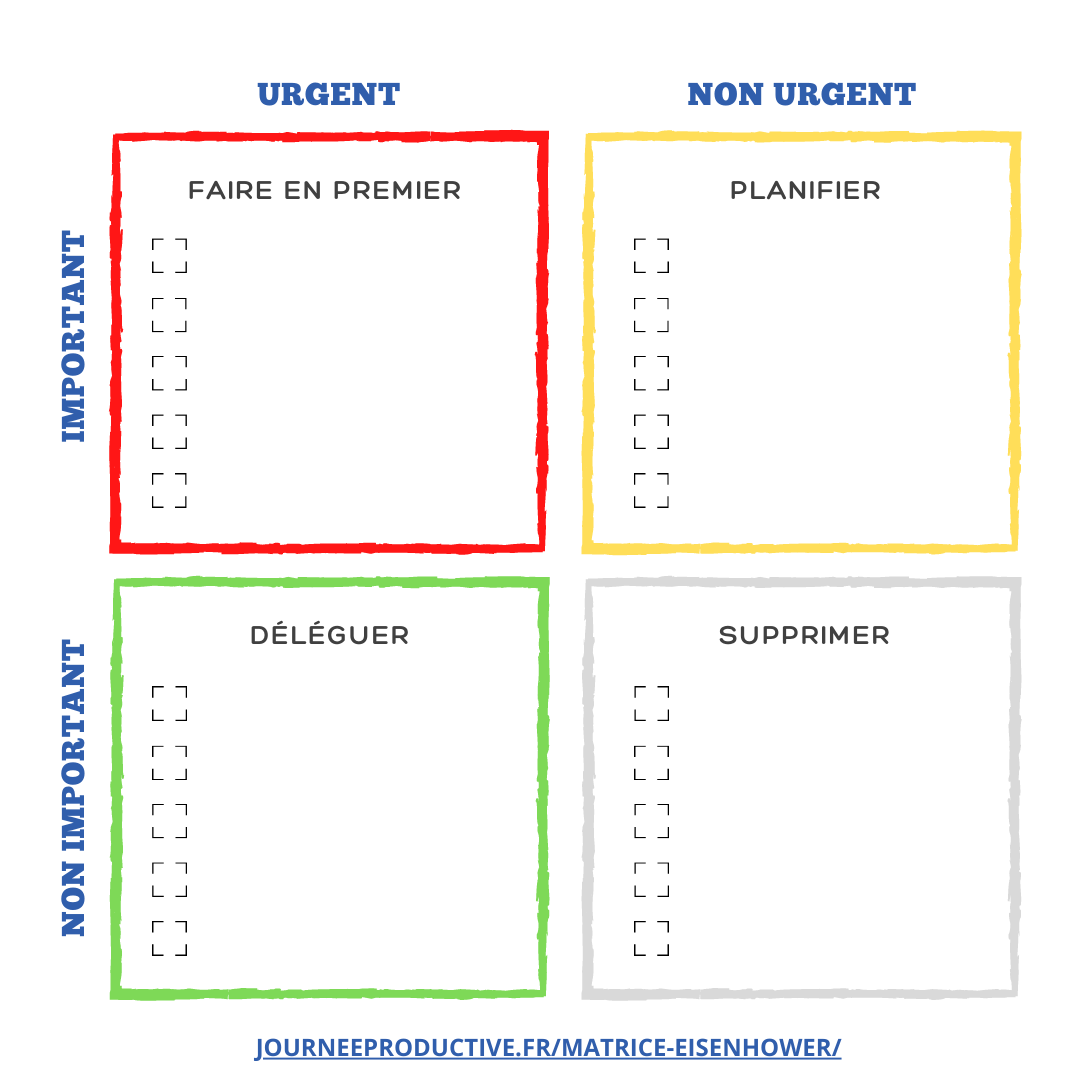 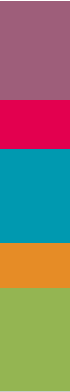 Matrice d’Eisenhower
Quels sont vos solutions, idées, astuces permettant de vous accorder du temps ?
Que faites vous ?
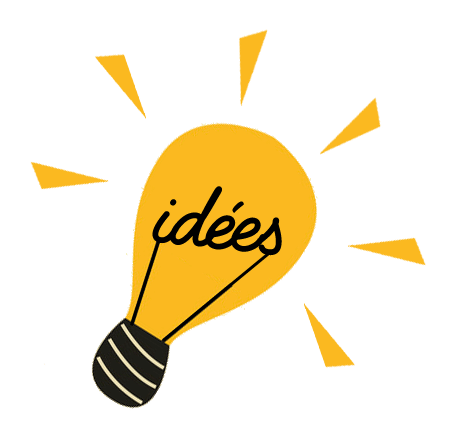 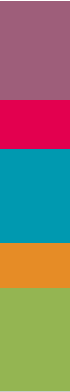 Ma Météo intérieure
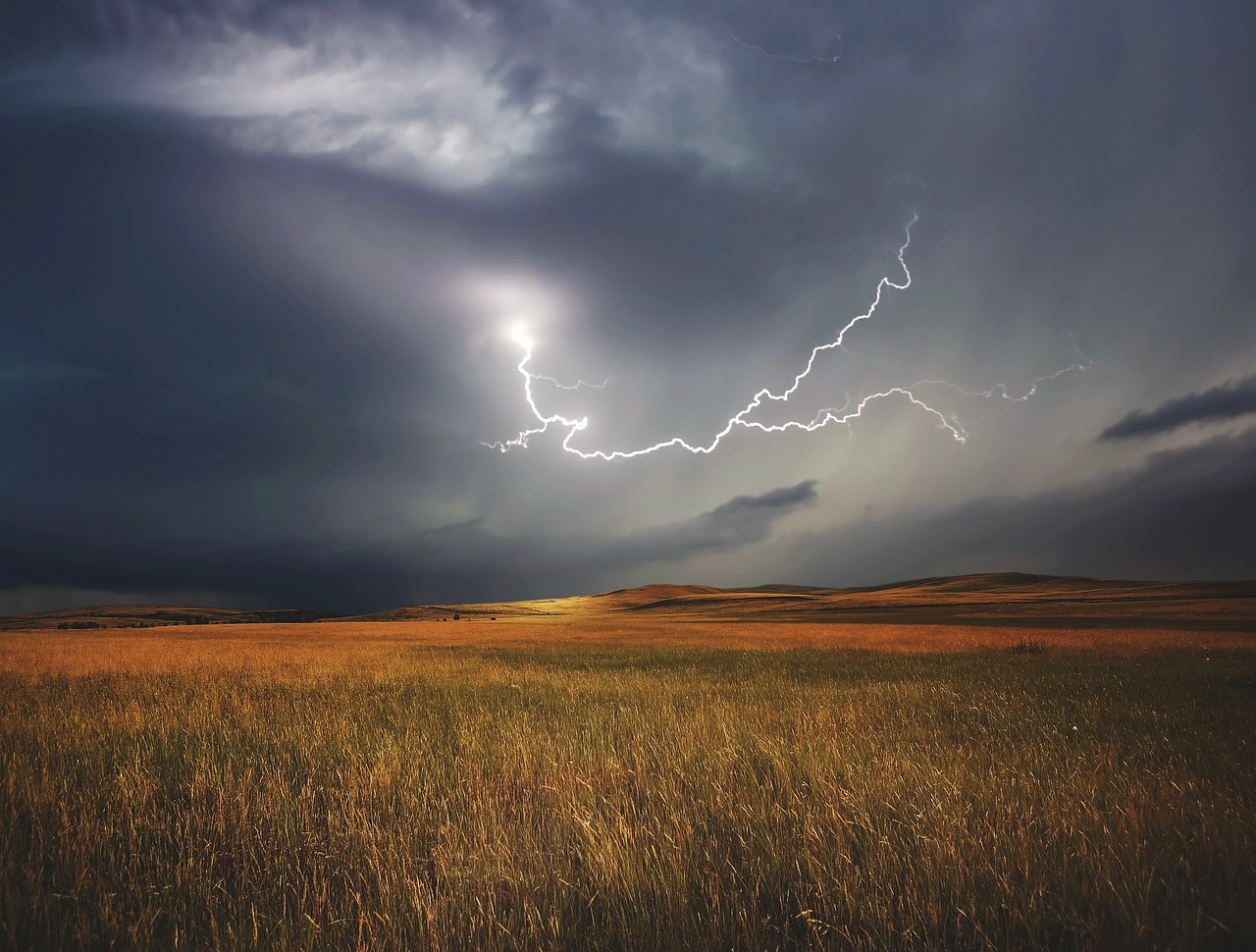 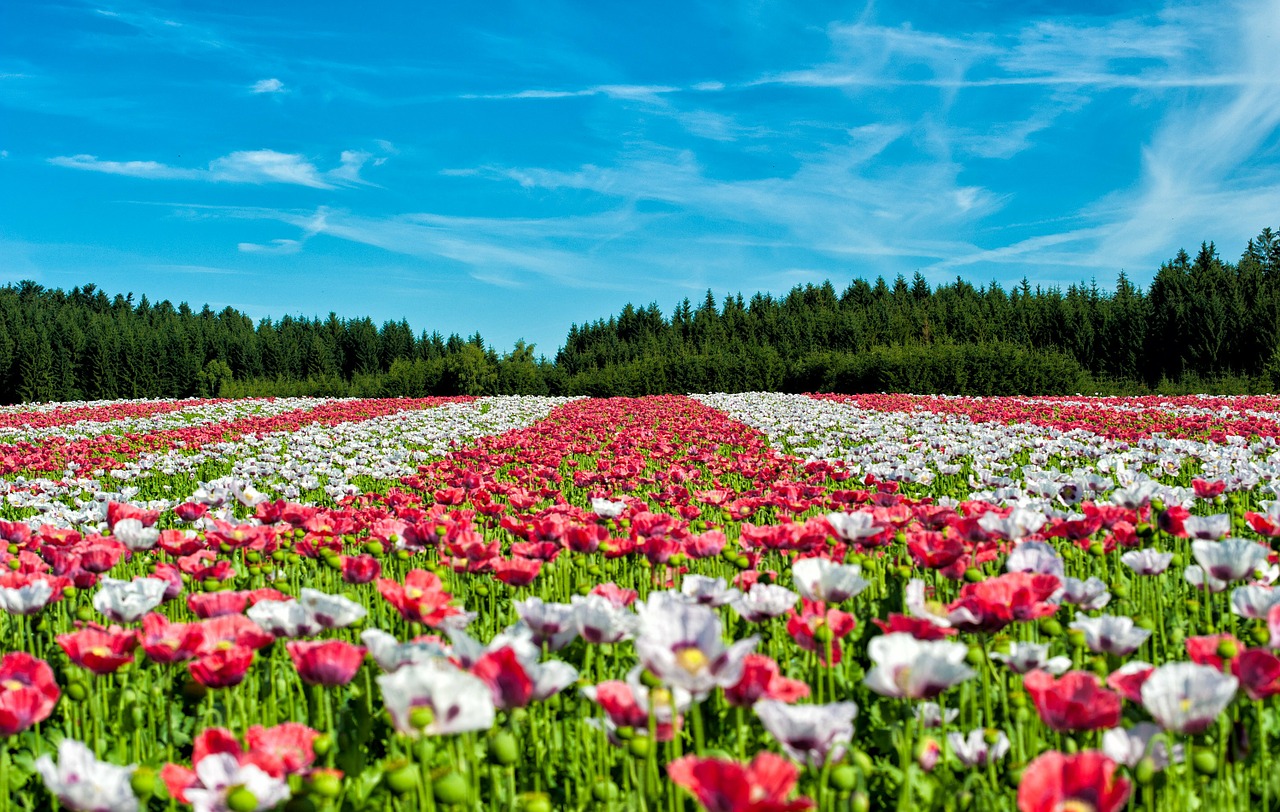 Orageux
Ensoleillé
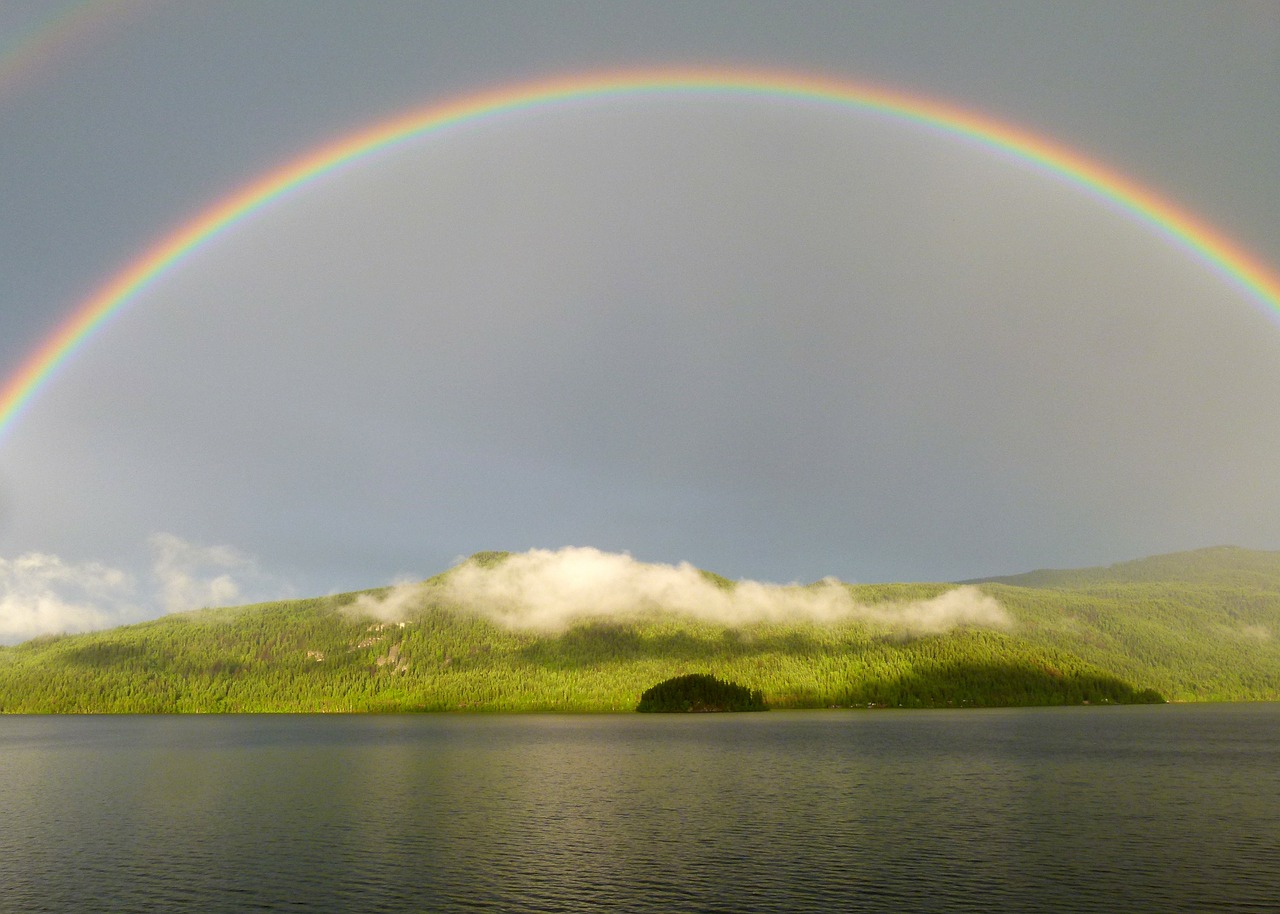 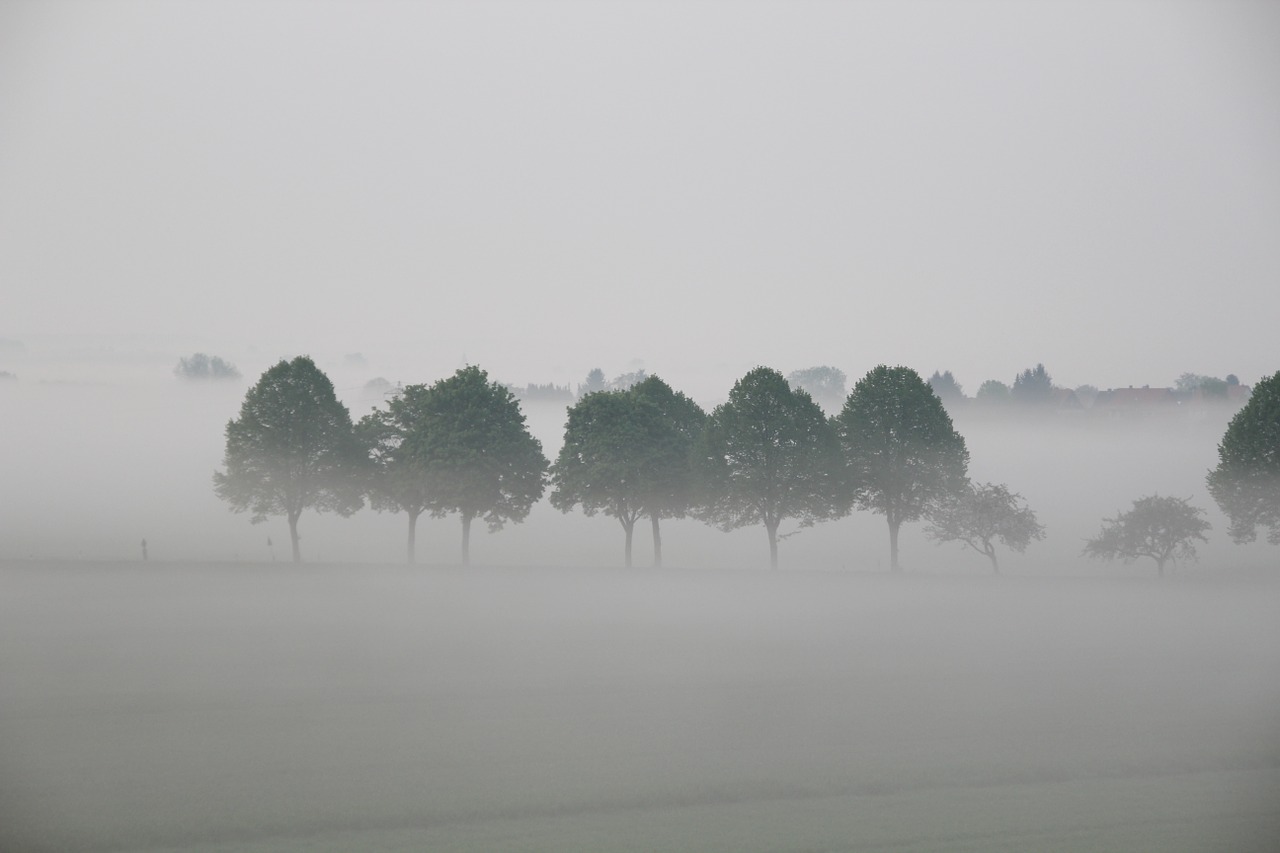 Eclaircie
Brumeux
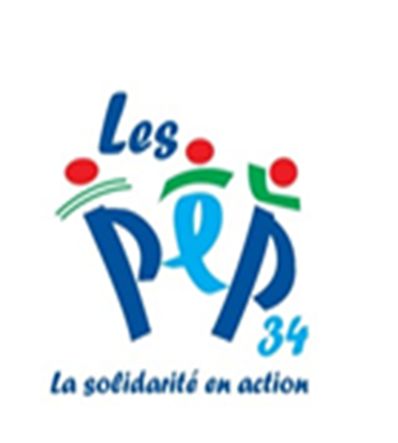 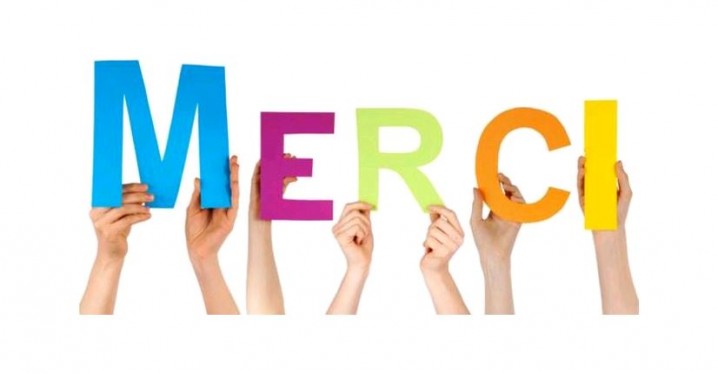 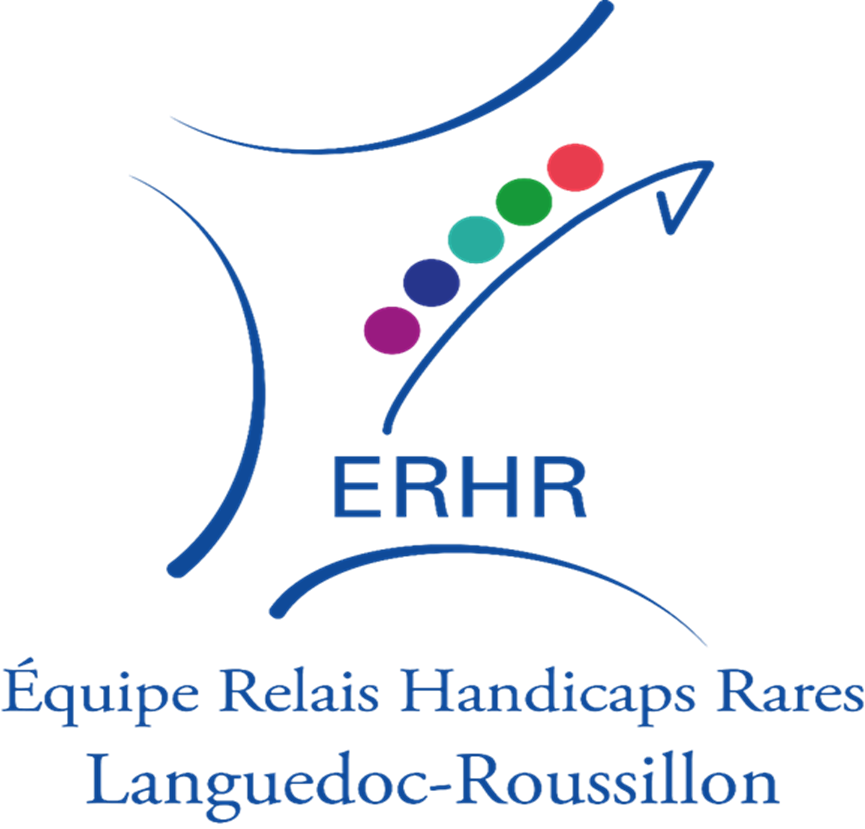 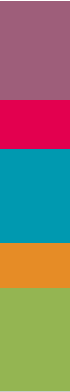 Assia  HANNOUN 
Consultante formatrice
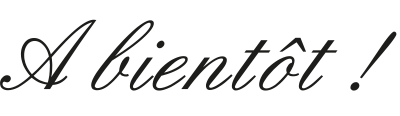